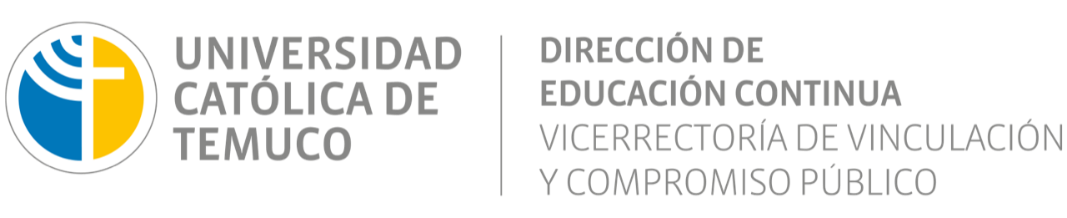 TITULO
SUBTITULO
FECHA
TITULO
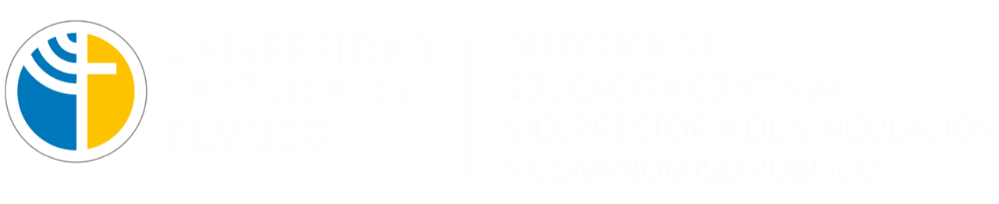 CONTENIDO
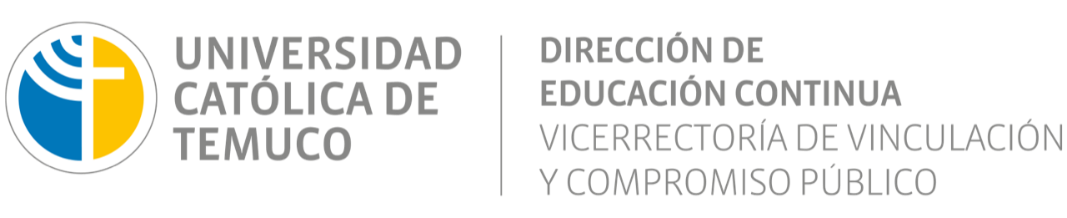 Gracias por su atención
FECHA